Lukutuki kirjastossa
Kukka Olsoni / 25.4.2023
Edistää heikosti lukevien aikuisten lukutaitoa
AVIn erityisavustus yleisten kirjastojen lukutaitotyön vahvistamiseksi

Yhteistyökumppanit Varsinais-Suomen Dysleksia ry,
Turun seudun autismi- ja ADHD-yhdistys Aisti ry
ja Saavutettavuuskirjasto Celia 

Projektin kesto 8 kk
[Speaker Notes: Rahoitus AVIlta, projektin kesto 8 kk, projektin ydinviesti -> mitä tarkoittaa heikko lukutaito?]
Kenelle
Aikuiset
Lukivaikeudet
Nepsyhaasteet
S2-aikuisopiskelijat
Pixabay
[Speaker Notes: Eivät ole kirjaston käyttäjiä, lukemisen haasteet voivat olla moninaisia, eri ryhmille erilaisia tukitoimia]
Miten
Lukutukipeli
Lukutukikassit
Apuvälinepäivä
Henkilökohtainen lukutuki
*Lukupiirit*
*Kokemusasiantuntijuus*
Pixabay
Lukutukipeli
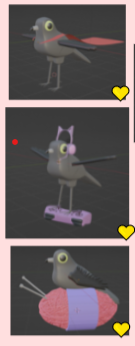 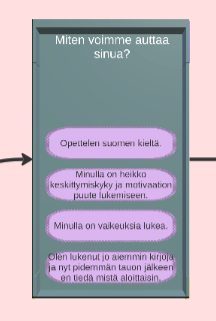 Turun amk:n opiskelijoiden Serious Games –opintojen tuotos
Sovellus suosittelee kuratoituja kirjalistoja erilaisille lukijoille
Kirjastossa olevia QR-koodeja lukemalla voi avata naakkakortteja
Sovellus sopii kaikkien Vaski-kirjastojen käyttöön
Valmiina toukokuun puolessa välissä
Sovelluksen linkki verkkokirjastoon?
Kiitos!
Kukka Olsoni
Projektisuunnittelija
Turun kaupunginkirjasto
Lukutuki kirjastossa -hanke
kukka.olsoni@turku.fi
p. 044 907 57 42